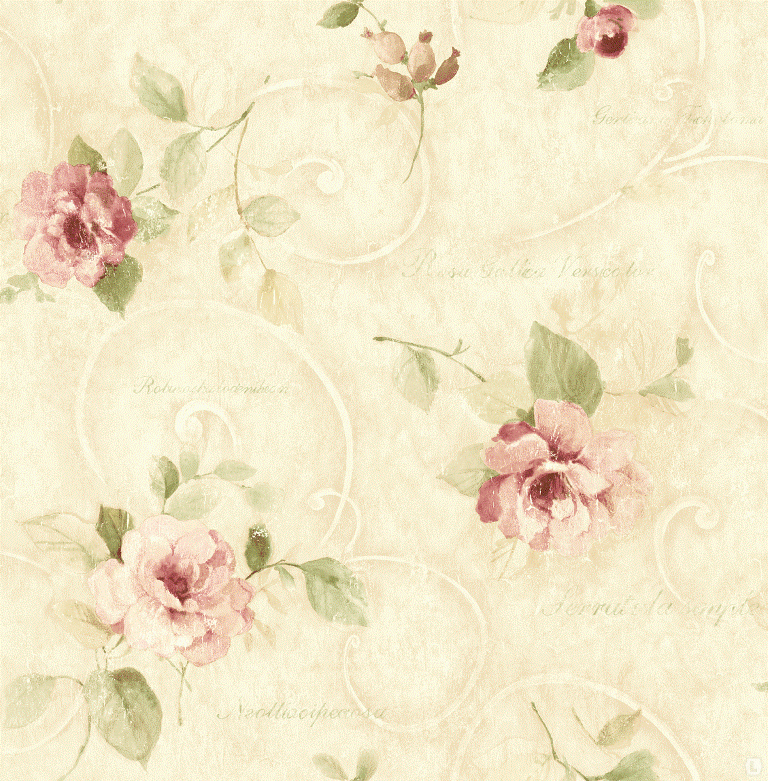 Моўная размінка
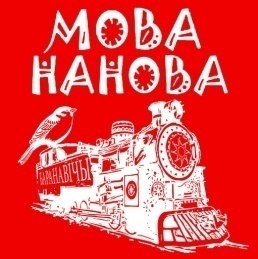 1. Шишка на лбу
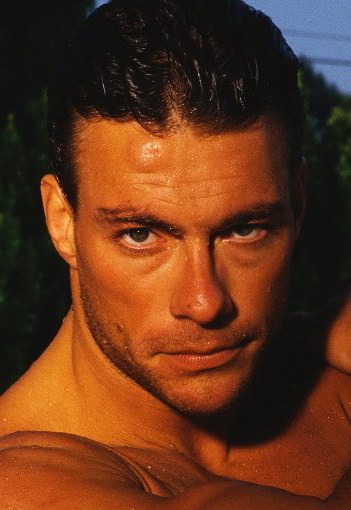 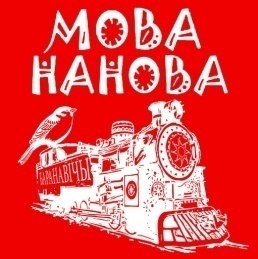 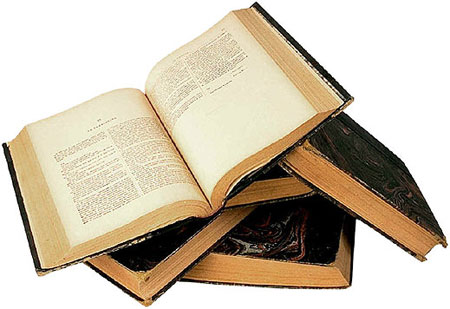 2. Словарь
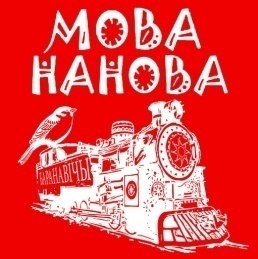 3. Лента
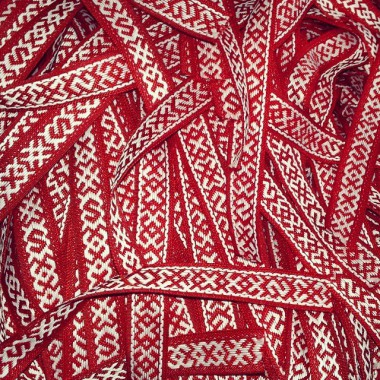 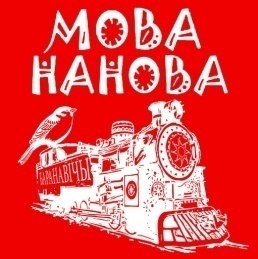 4. Подсолнух
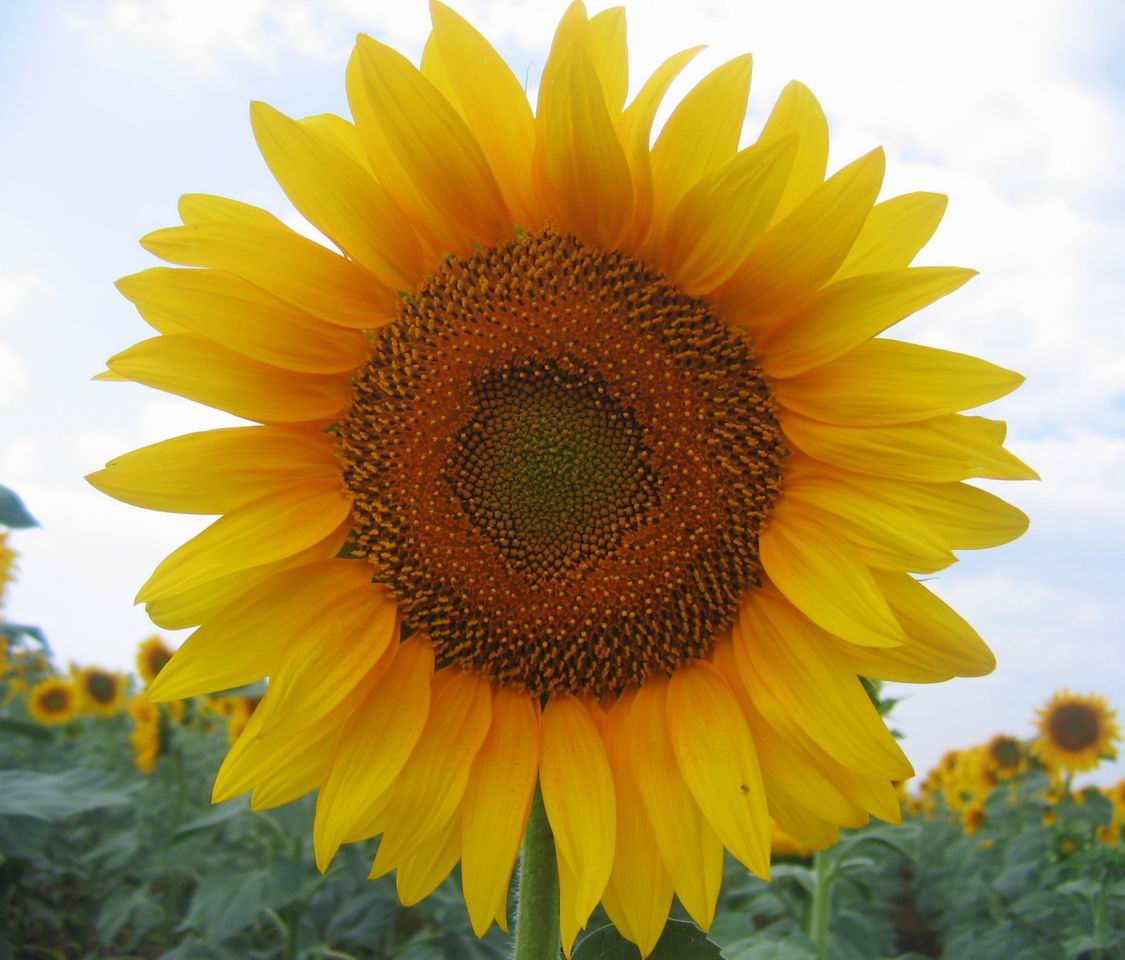 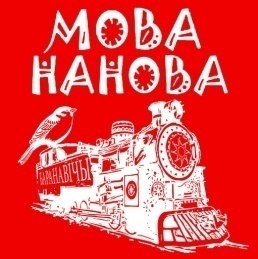 5. Слоненок
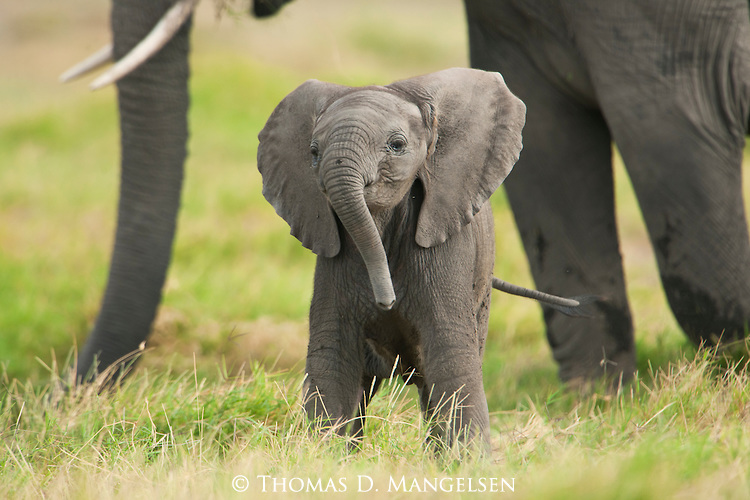 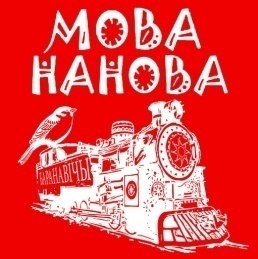 6. Заговор
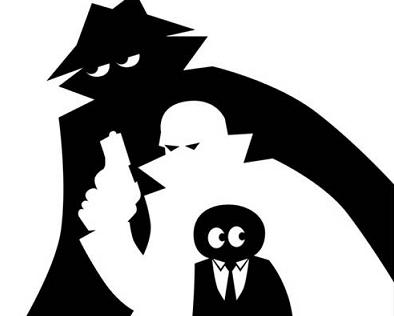 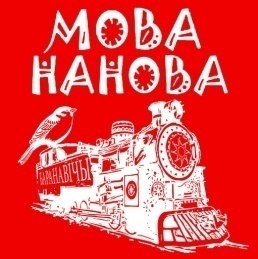 7. Котомка, узел
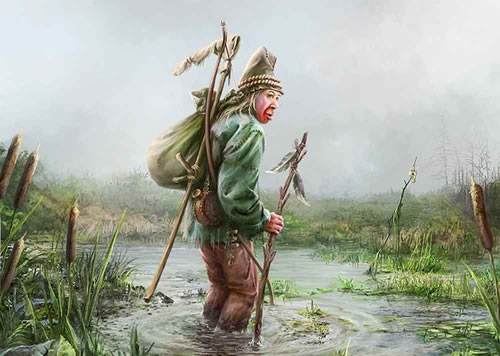 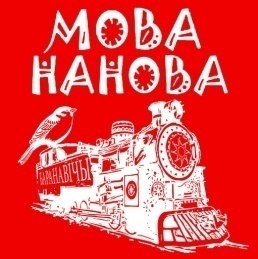 8. Опушка
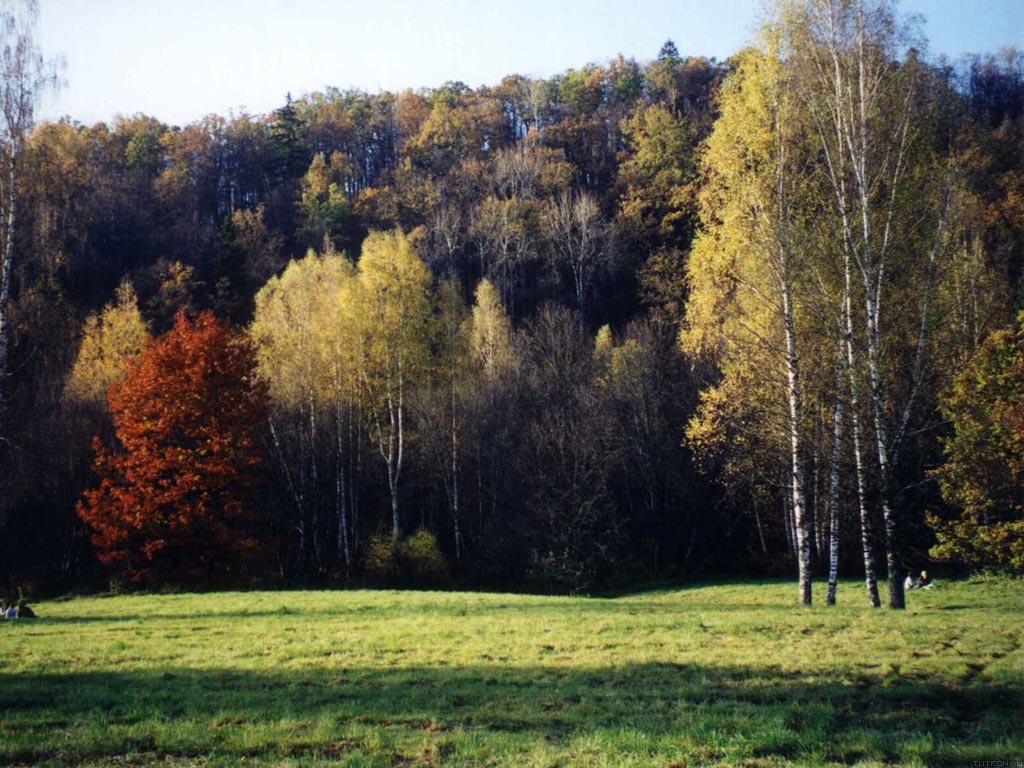 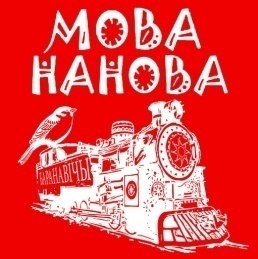 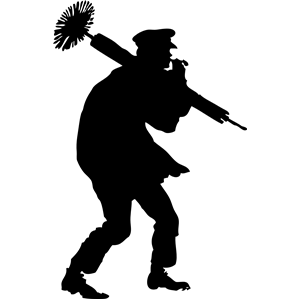 9. Трубочист
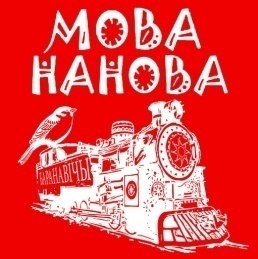 10. Точка
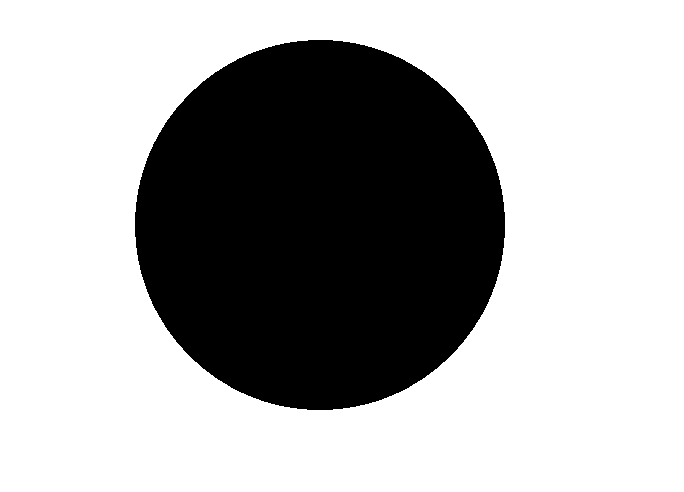 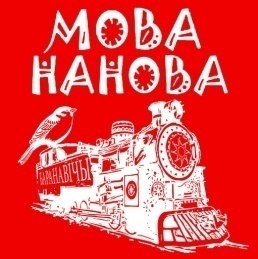 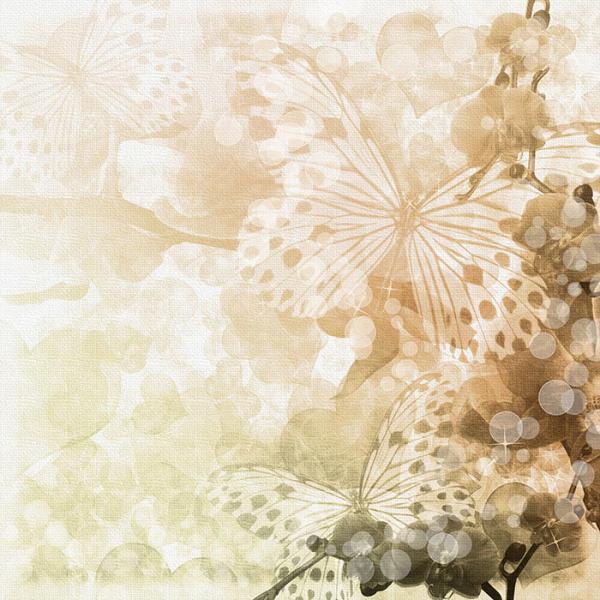 Праверка
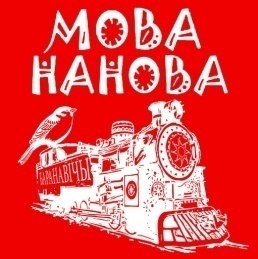 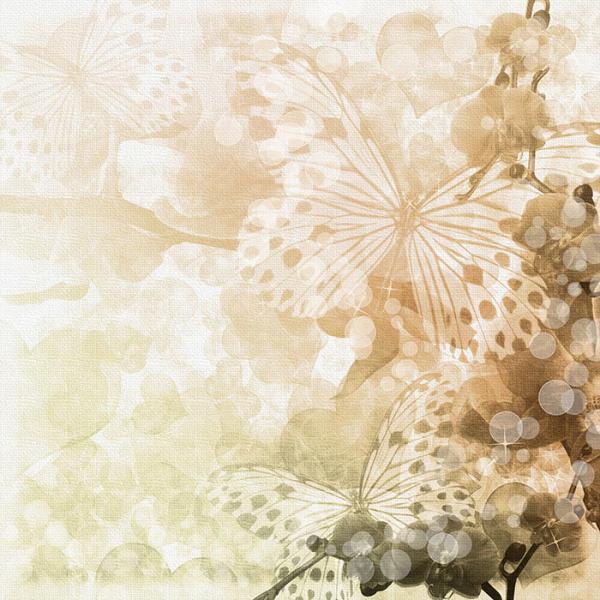 Шишка на лбу/ гуз, гузак
Словарь/ слоўнік
Лента/ стужка
Подсолнух/сланечнік
Слоненок/ сланяня
Заговор/ змова
Катомка,узел/ хатуль
Опушка/ узлесак
Трубочист/ камінар
Точка/ кропка
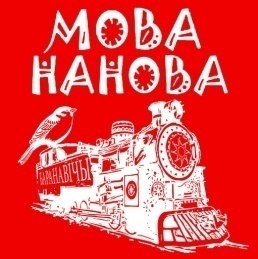